BIKE INFO 14/2016
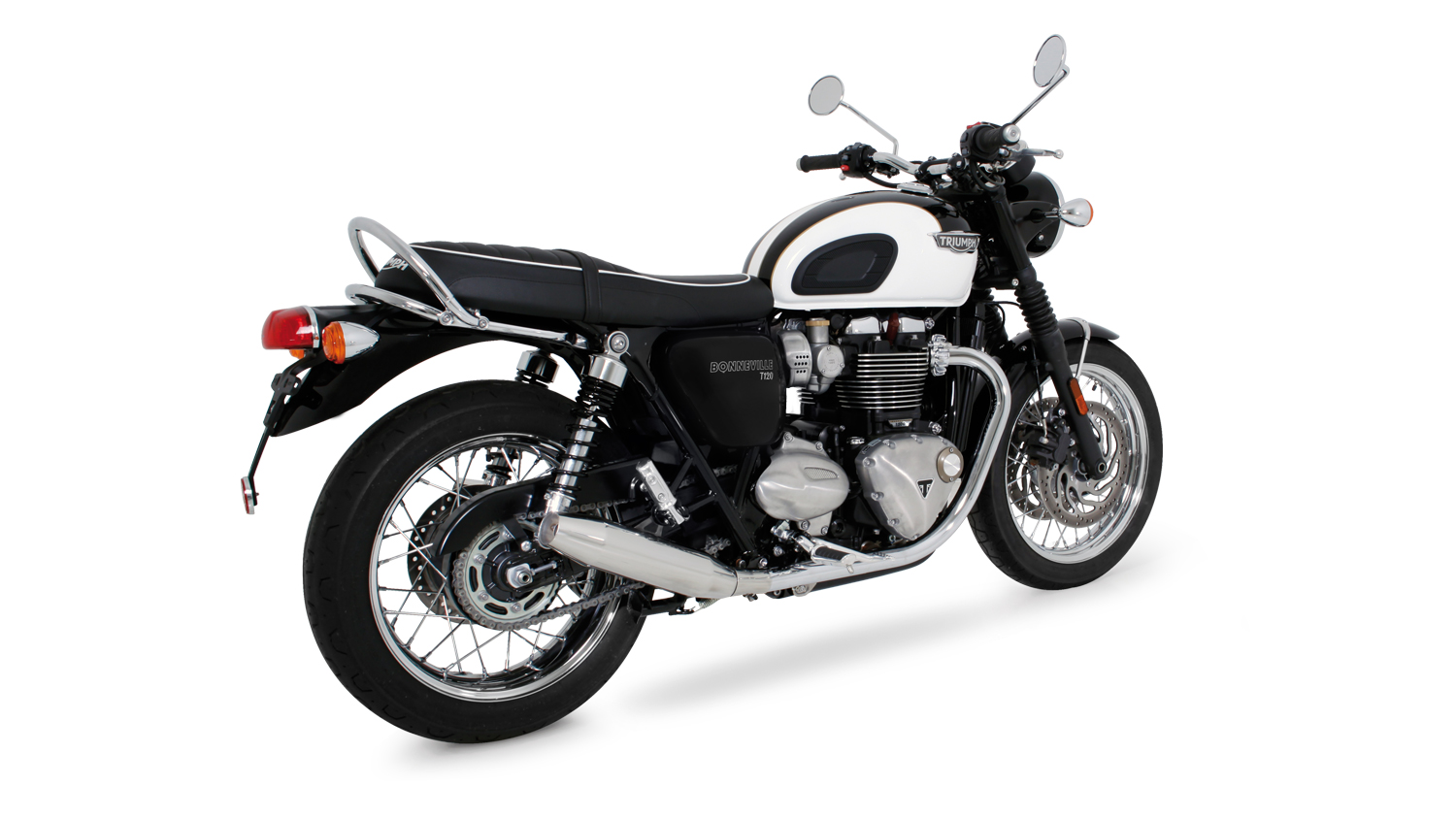 Triumph Bonneville T120 Mod. 2016
Motorrad / Bike
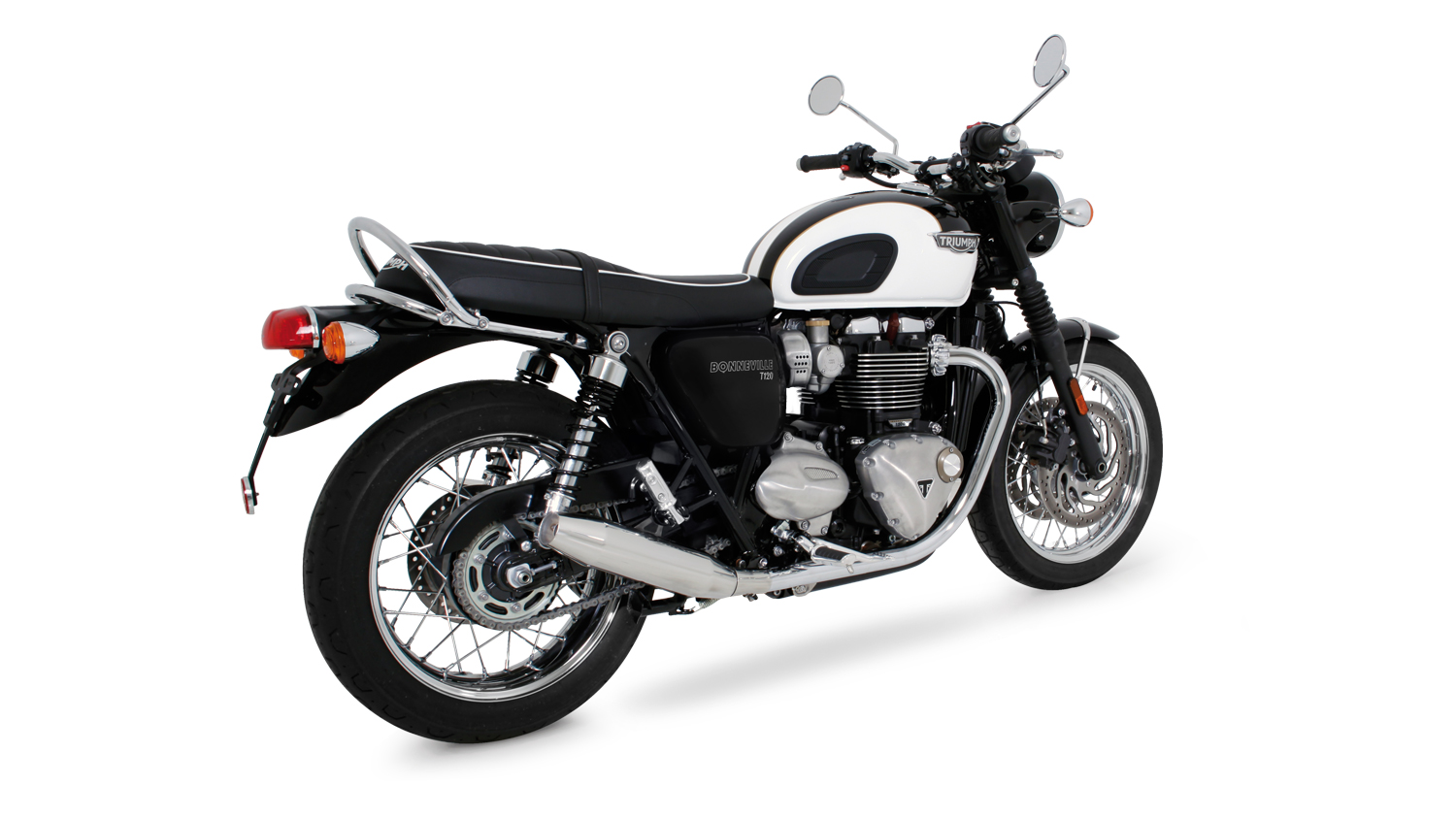 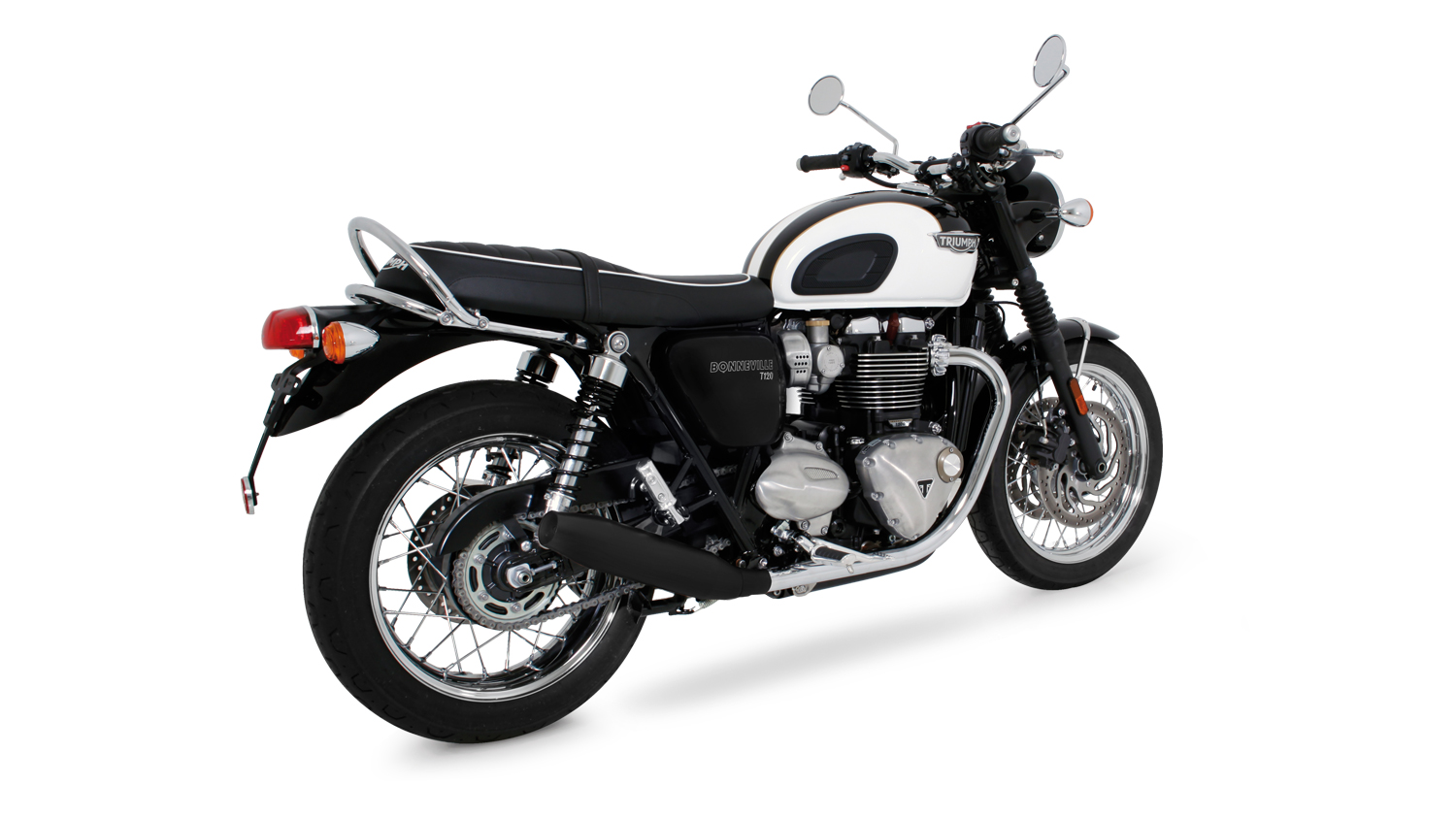 Abbildung kann vom Original abweichen / 
Picture can deviate from original product
Motorrad / Bike
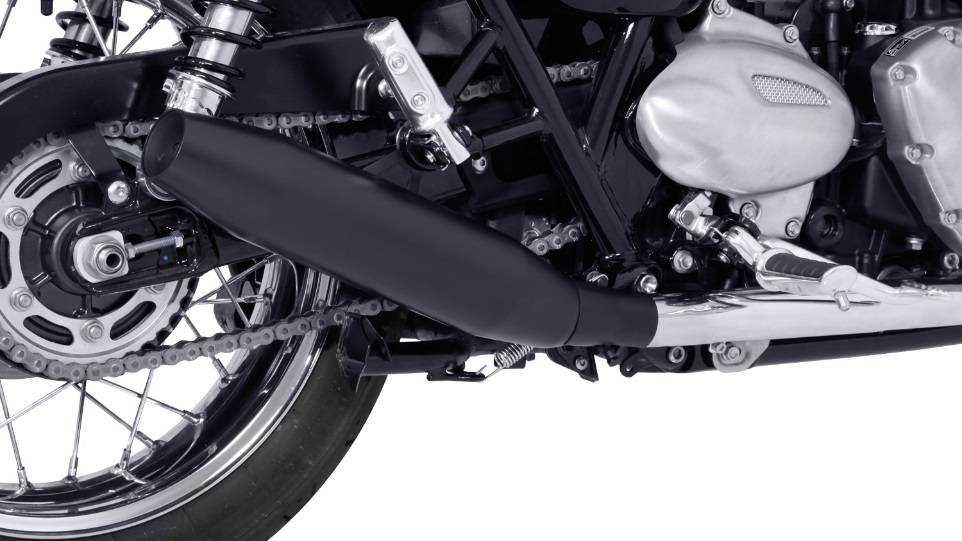 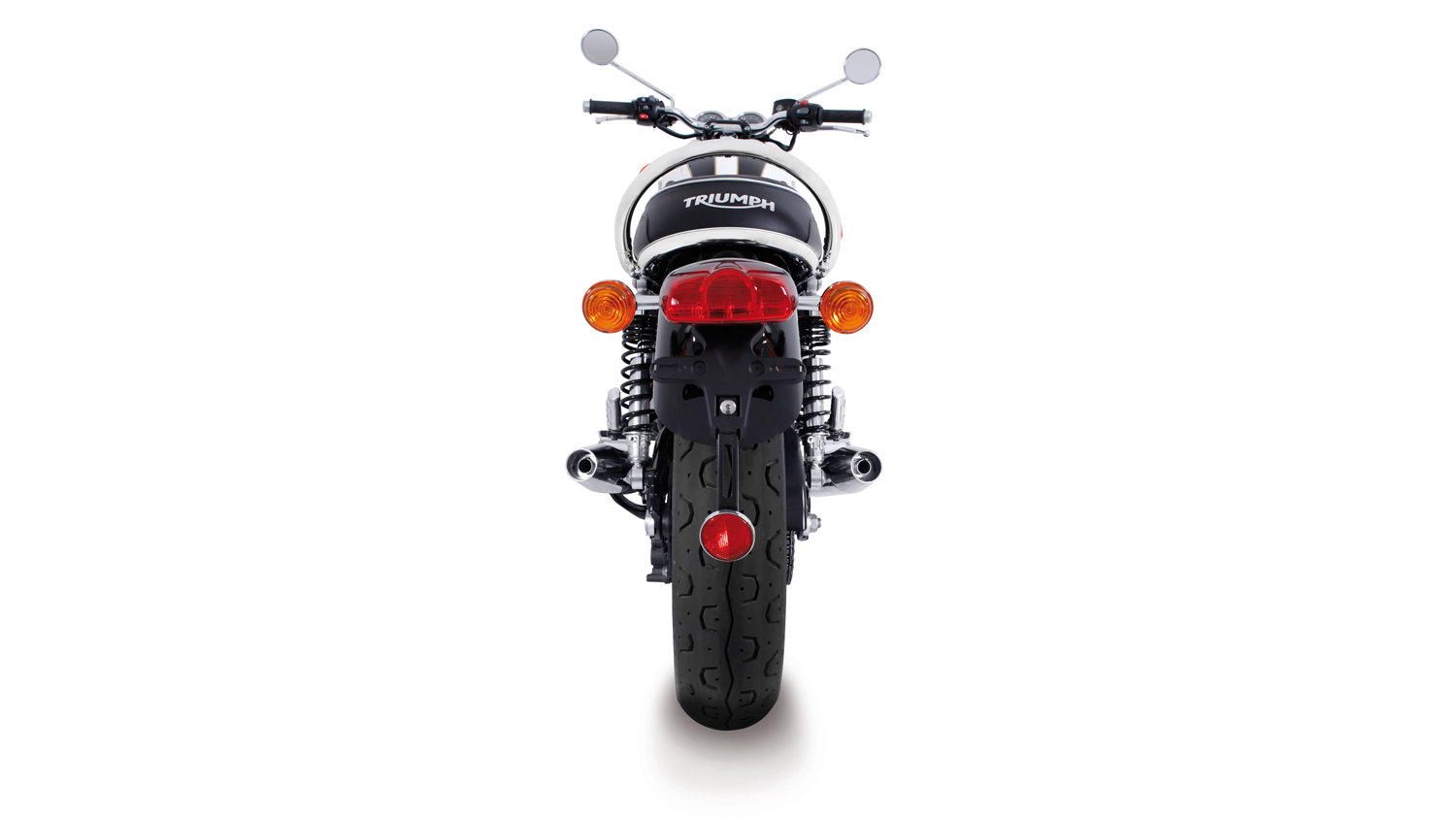 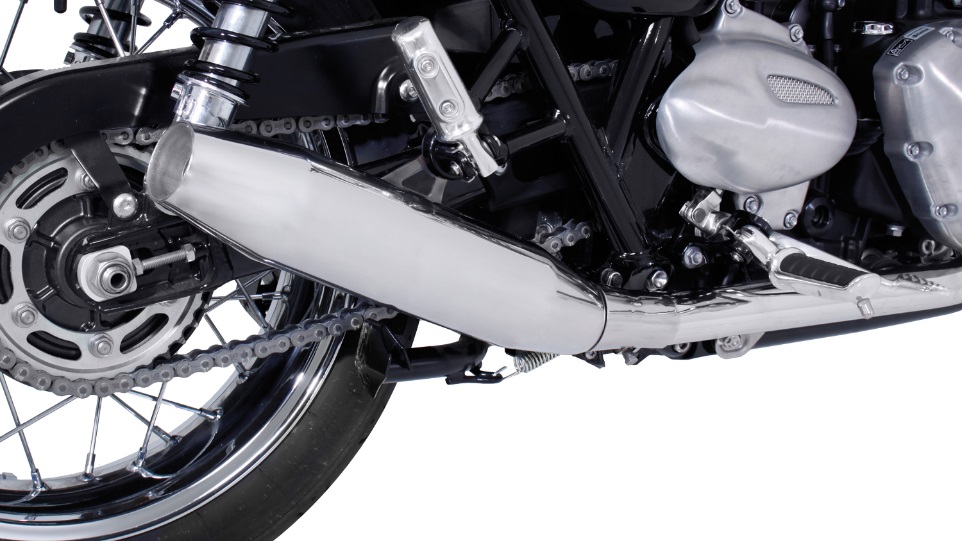 Abbildung kann vom Original abweichen / Picture can deviate from original product
Leistungsdiagramm / Dyno chart
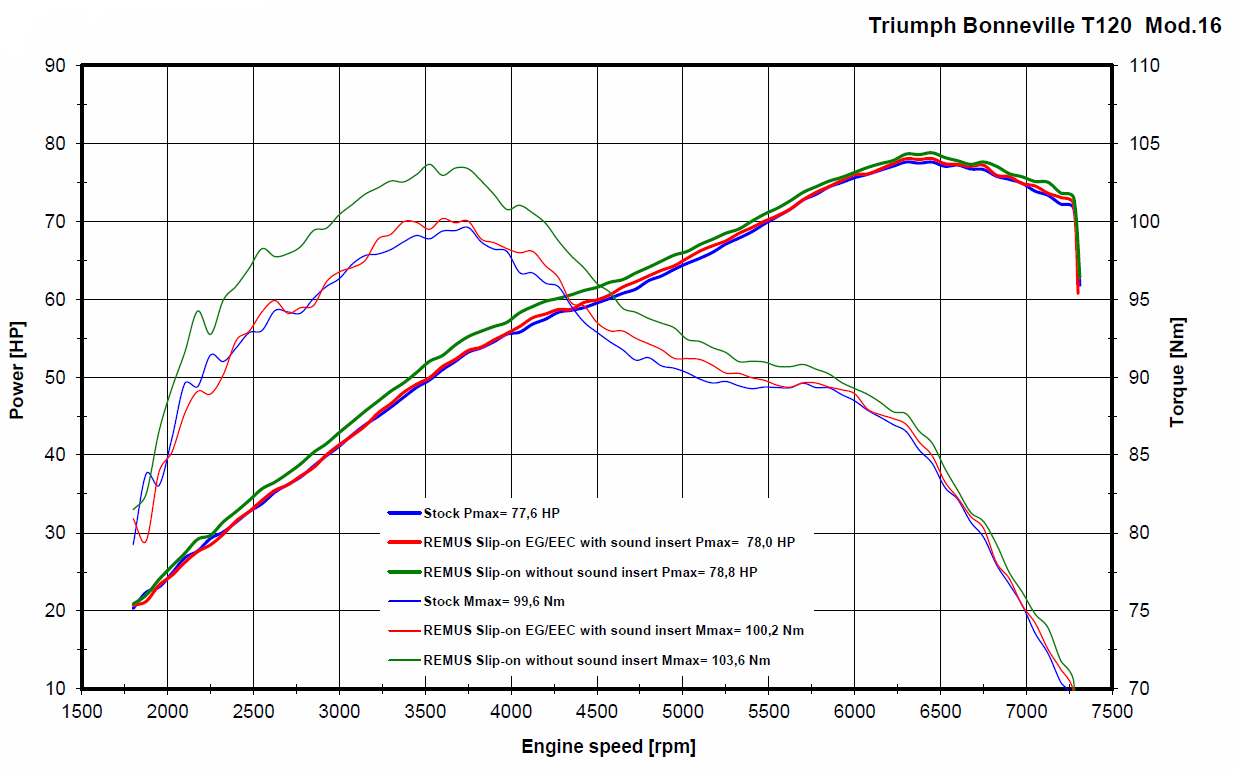 Technische Änderungen und Irrtümer bleiben vorbehalten. Subject to technical alterations and errors.
Artikelliste im Detail / Partnumbers in detail
Artikelliste / Partnumbers